Gedichten
1960-1980
De mus – Jan Hanlo
http://www.youtube.com/watch?feature=player_detailpage&v=S6YjKYN7gnA
Verwondering over het gewone
Reactie op de hermetische en idealistische  poëzie van Vijftig en voorgangers
Poëzie mocht grappig zijn, relativeert 
Poëzie is niet meer hoge cultuur
Poëzie mag een belevenis zijn ( Johnny van Doorn = the selfkicker)
Poëzie verbindt jazz en pop aan literatuur
Poëzie gebruikt de ready made, is realistisch
V.S.  – The beat generation
Ik zag de knapste koppen van mijn generatie verwoest door waanzin, hongerend hysterisch en naakt, die zich voortsleepten door negerstraten bij zonsopkomst op zoek naar een woedende spuit". Howl ( 1955- Allen Ginsberg
In de conservatieve jaren '50 had 'Howl' het effect van een steen in een kikkerpoel. De 'beat van het hart'
Ginsberg inspireerde de Beat Generation die op haar beurt de anti-Vietnambeweging en de hippies zou beïnvloeden. Het ritme en de muzikaliteit van 'Howl' wijzen op de nauwe band tussen Beat en jazz. De term 'beat' haalde Kerouac trouwens uit jazzkringen die in de jaren 50 benadrukten dat jazz afgestemd was op de 'beat of the heart', de hartslag.
Voor Kerouac en Ginsberg was de georganiseerde samenleving de bron van alle kwaad en lag de oplossing in de mens zelf. Volgens hen had die maatschappij de mens opgezadeld met een verstikkend sociaal bewustzijn (social self). Het opzet van boeken zoals 'On the road' en gedichten zoals 'Howl' was bij te dragen aan het vervangen van dat sociaal bewustzijn door een in de cultuur geworteld oerbewustzijn (pre-social self).
Duizelingwekkend geestesverruimend
Het 'op weg' zijn naar 'het paradijs' is een mentaal proces dat door geestesverruimende activiteiten moet gestimuleerd worden. Drugs maar vooral ook een literaire roes zoals 'Howl' die opwekte. Wie 'Howl' hardop leest merkt hoe Ginsberg schreef: intens, koortsachtig, narcistisch en geestesverrijkend. Het levert een duizelingwekkende trip op voor wie zich wil laten meevoeren door taal.
[Speaker Notes: Zijn belangrijkste dichtbundel, "Howl and Other Poems", verschenen in 1956, overwon alle pogingen tot censuur. Nog in 1984 werd dit werk van Ginsberg door de Amerikaanse president Ronald Reagan op de zwarte lijst gezet ! Howl werd vertaald in 22 talen en behoort tot de meest gelezen gedichten van de 20ste eeuw.
De dood speelde een belangrijke rol in Ginsberg’s poëzie. Bekende werken: "Kaddish and other poems" (1961), "Empty mirror" (1961), "Reality sandwiches" (1963), "Planet news" (1968)  en "Indian journals" (1970). Een deel van zijn reputatie ontleende Ginsberg aan zijn levendige voordrachten, hij trad op met  Paul McCartney. In 1997 werd er een documentaire gemaakt over Ginsberg. Met zijn instemming werden er opnamen gemaakt van zijn sterfbed. Deze beelden ronden het portret van deze opmerkelijke man op een mooie manier af.]
G.B. -The Mersey Beat
Pop-Poets
Britse pop poets – popmuziek
Liverpool- rivier Mersey
Brian Patton
Adrian Mitchell
Adrian Henry
The Scaffold
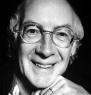 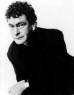 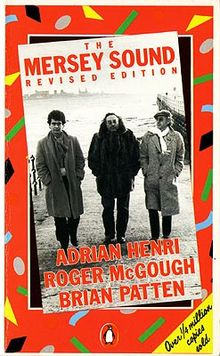 GB
Brian Patten 

And later he caught a bus and she a trainAnd all there was between them thenwas rain.

Roger Mc Gough

There's the moon trying to look romanticMoon's too old that's her troubleAren't we all?
C. Buddingh
PLUK DE DAG
Vanochtend, na het ontbijt,ontdekte ik, door mijn verstrooidheid,dat het deksel van een middelgroot potje marmite(het 4 oz net formaat)precies past op een klein potje heinz sandwich spread
natuurlijk heb ik toen meteen geprobeerdof het sandwich spread-dekseltjeook op het marmite-potje paste
En jawel hoor: het paste eveneens
Remco Campert
Dichtvorm.nl
Niet te geloven
Niet te gelovendat ik knaap nogeen vers schreef over dezilverwitheid van een berkestam
en om mij heengrootse dronkenschapvan de bevrijding:het water was wiskey geworden.
Alles zoop en naaideheel Europa was één groot matrasen de hemel het plafondvan een derderangshotel.
En ik bedeesde jongelingmoest nodigde reine berk bezingenen zijn bescheiden bladerpracht.
(Uit: Dit gebeurde overal, 1962)
Kees Schippers - Liefdesgedicht
Je hebt de dingen niet nodig 
om te kunnen zien 

 De dingen hebben jou nodig 
 om gezien te kunnen worden
Sixties -Protestsongs
V.S. Bob Dylan
Boudewijn de Groot- Welterusten, meneer de president http://www.youtube.com/watch?feature=player_detailpage&v=zxYXLcy6WP8
Judith Herzberg
Een kinderspiegel

 'Als ik oud word neem ik blonde krullen 
 ik neem geen spataders, geen onderkin,
 en als ik rimpels krijg omdat ik vijftig ben 
 dan neem ik vrolijke, niet van die lange om mijn mond 
 alleen wat kraaiepootjes om mijn ogen. 

 Ik ga nooit liegen of bedriegen, waarom zou ik 
 en niemand gaat ooit liegen tegen mij. 
 Ik neem niet van die vieze vette 
 grijze pieken en ik ga zeker ook niet 
 stinken uit mijn mond. 

 Ik neem een hond, drie poezen en een geit 
 die binnen mag, dat is gezellig, 
 de keutels kunnen mij niet schelen. 
 De poezen mogen in mijn bed 
 de hond gaat op het kleedje. 

 Ik neem ook hele leuke planten met veel bloemen 
 niet van die saaie sprieten en geen luis, of zoiets raars. 
 Ik neem een hele lieve man die tamelijk beroemd is 
 de hele dag en ook de hele nacht 
 blijven wij alsmaar bij elkaar.'
Rutger KoplandDichter van de melancholie
Jonge sla
Alles kan ik verdragen
het verdorren van de bonen,
stervende bloemen, het hoekje
aardappelen kan ik met droge ogen
zien rooien, daar ben ik
werkelijk hard in.
Maar jonge sla in september
net geplant, slap nog
In vochtige bedjes, nee.

Uit: Alles op de fiets, 1969.
Kopland en de BeatlesThe Fool on the Hill http://home.hccnet.nl/alphons.beek/truus.htm
Day after day, alone on the hill,
The man with the foolish grin
is keeping perfectly still.
But nobody wants to know him,
they can see he's just a fool
and he never gives an answer.
But the fool on the hill sees the sun going down
and the eyes in his head see the world spinning round.
Well on the way, head in the cloud,
The man with the thousand voices
talking perfectly loud.

But nobody ever hears him
or the sound he appears to make
and he never seems to notice.
But the fool on the hill sees the sun going down
and the eyes in his head see the world spinning round.
And nobody seems to like him,
they can tell what he wants to do
and he never shows his feelings.
But the fool on the hill sees the sun going down
and the eyes in his head see the world spinning round.
He never listens to them,
he know that they're fools.
They don't like him.
The fool on the hill sees the sun going down
and the eyes in his head see the world spinning round.

The fool on the Hill- Songtekst  Lennon and Mc Cartney
Rutger Kopland- De dwaas bij het raam
Dagen en dag, alleen bij het raam,
Denkt de dwaas zijn vreemde gedachten,
denkt hij wat hij wil.
Maar niemand wil iets weten,
ze weten alleen hij is dwaas
en wat hij denkt is geen antwoord.
Maar de dwaas bij het raam hij kijkt over de stad
naar de klok van de kerk en de tijd gaat voorbij.

Het gaat voorbij, als een hoofd in de mist,
De man met zijn duizend gedachten
die duidelijk weet
wat niemand wil weten, bij
iedere slag, die hij hoort weet
wat hij verliest en verloor.
De dwaas bij het raam hij kijkt over de stad
naar de klok van de kerk en de tijd gaat voorbij.

En niemand kijkt of schijnt
te kijken naar wat hij ziet
en niet kan laten zien.
De dwaas bij het raam hij kijkt over de stad
naar de klok van de kerk en de tijd gaat voorbij.

Hij luistert naar niemand,
hij houdt niet van dwazen.
En zij niet van hem.
De dwaas bij het raam hij kijkt over de stad
naar de klok van de kerk en de tijd gaat voorbij.

De dwaas bij het raam, gedicht van Rutger Kopland.
Kopland – Beatles
Vertalingen van lyrics: Julia, The fool on the hill, Mother nature ‘s son

Titels met verwijzingen: Het orgeltje van Yesterday, Blackbird
Julia
Veel van wat ik zeg betekent niets 
dan dat het om iets anders gaat, Julia.
  
Julia, Julia, vochtig gras zegt meer 
dan ik van iets zeggen kan, Julia.
 
Julia, grijze dauw, regenlicht huilt meer 
dan ik om iets huilen kan,                                                                                                             Julia.  
 
Het zilverhaar van wilgen, glinsterend, ritselend 
in de wind

Julia, Julia, lentelucht voelt meer 
dan ik voor iets voelen kan, Julia.
  
Want waarvan mijn hart niet zingt, 
zingt ook niet, maar praat mijn hoofd, Julia.
  
Julia, voorjaarslucht, regengrijs, grijzer
 
grijzer dan iets voelen kan, Julia,
 grijzer
  
grijzer dan ik huilen kan om Julia.
 
  
http://www.youtube.com/watch?v=ZcWzlxECaPo&feature=kp
Rutger Kopland
Ga nu maar liggen liefste in de tuin,
de lege plekken in het hoge gras, ik heb
altijd gewild dat ik dat was, een lege
plek voor iemand, om te blijven
 
 
Rutger Kopland (1934 - 2012)
Weggaan
Weggaan is iets anders
dan het huis uitsluipen
zacht de deur dichttrekken
achter je bestaan en niet
terugkeren. Je blijft
iemand op wie wordt gewacht.
 
Weggaan kun je beschrijven als
een soort van blijven. Niemand
wacht want je bent er nog.
Niemand neemt afscheid
want je gaat niet weg.